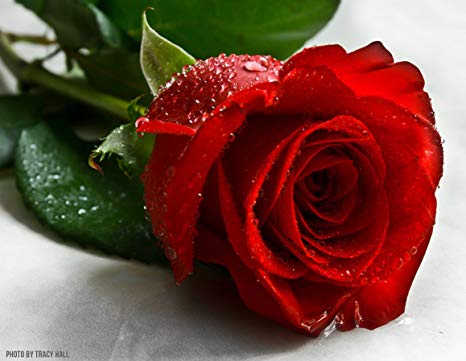 শুভেচ্ছা
পরিচিতিঃ
শিক্ষক
পাঠ
নামঃমোছাঃরোকশানা জাহানপদবিঃ সহকারি শিক্ষকবিদ্যালেয়র নামঃগুড়বিশা সরকারি প্রাথমিক বিদ্যালয়
শ্রেণিঃপ্রথমবিষয়ঃবাংলাপাঠঃ ছড়াপাঠ্যাংশঃআতা গাছে তোতাসময়ঃ ৩৫ মিনিটতারিখঃ০৭/০১/২০২০
শিখনফলঃশোনাঃ২.২.১ছড়া শুনে আনন্দ লাভ করবে ওতার অভিব্যাক্তি প্রকাশ করবে । বলাঃ২.১.১পাঠ্য বইয়ের ছড়া স্পষ্টভাবে বলতে পারবে।পড়াঃ২.১.১ পাঠ্য বইয়ের ছড়া পড়তে পারবে।
এসো আমরা একটি ভিডিও দেখি
ভিডিও তে কি দেখতে পাচ্ছ?আতা গাছ এবং তোতা পাখি
আজকের পাঠঃ আতা গাছে তোতা পাখি ।
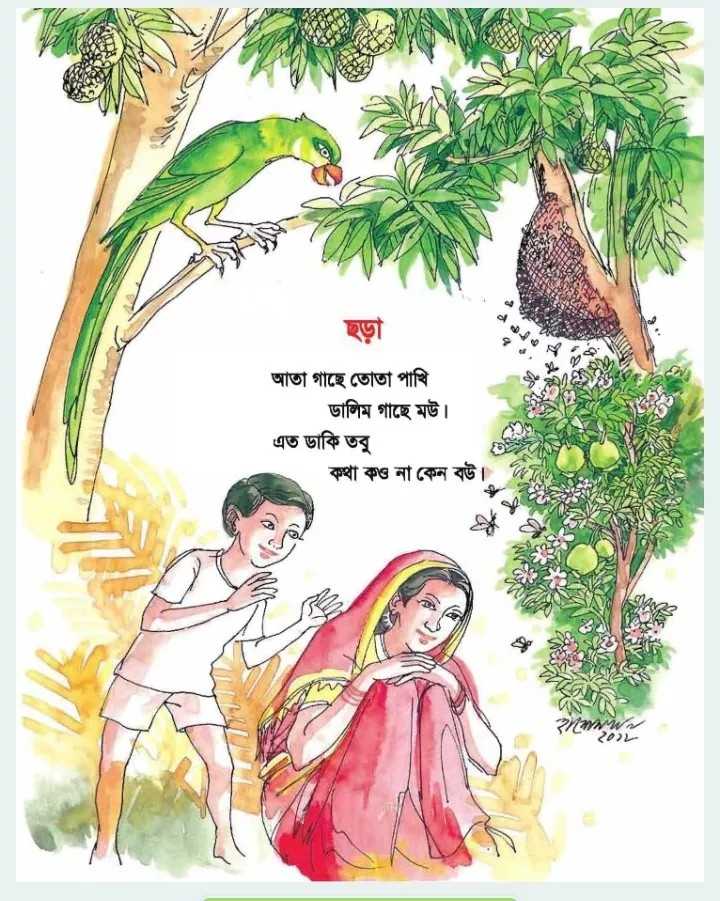 আতা গাছে তোতা পাখিডালিম গাছের মউ।
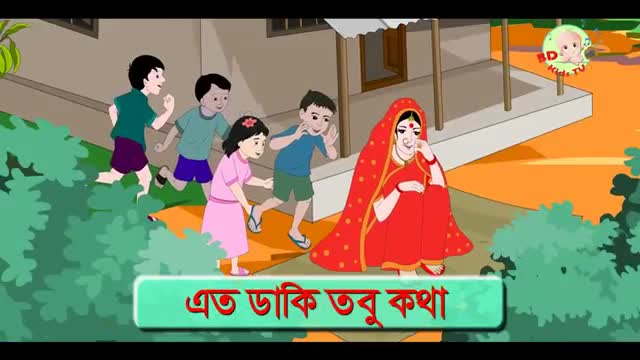 এত ডাকি তবু কথাকও না কেন বউ।
ছবি দেখি ও শব্দ বলি
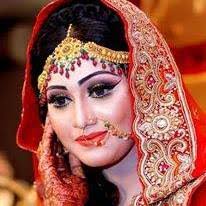 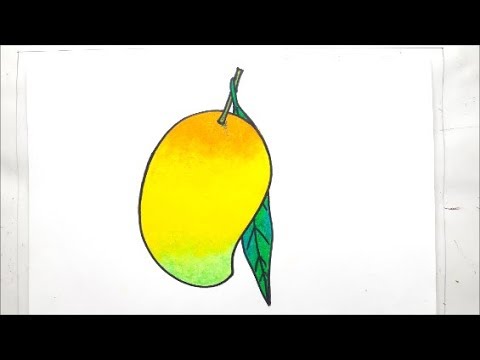 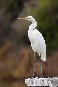 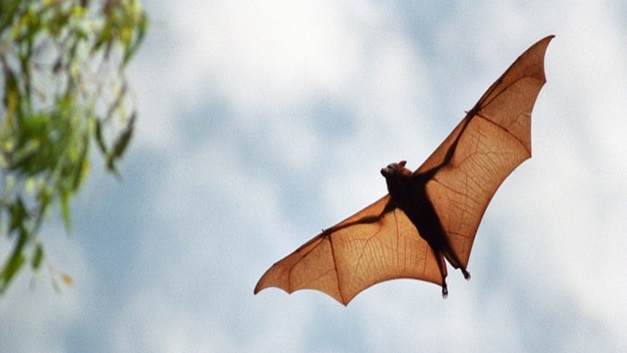 ্বউ
বক
আম
বাদুর
শিক্ষকের আবৃত্তি
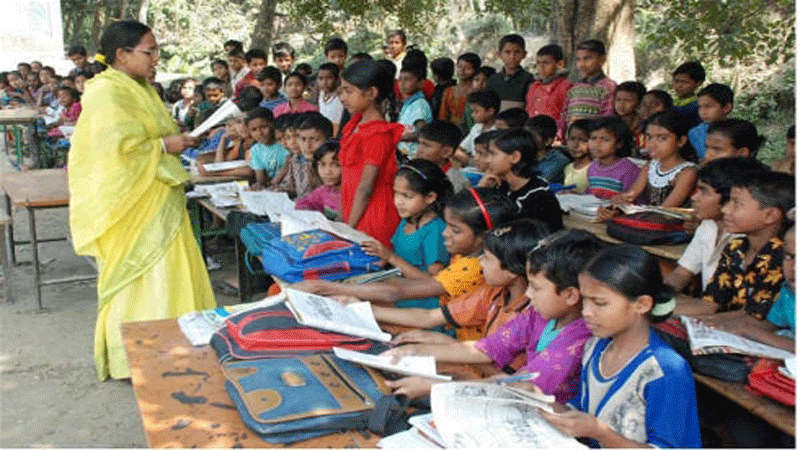 সমস্বরে আবৃত্তি
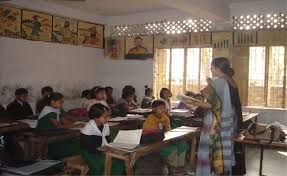 জোড়ায় আবৃত্তি
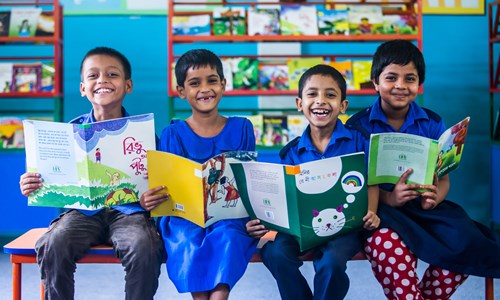 একক আবৃত্তি
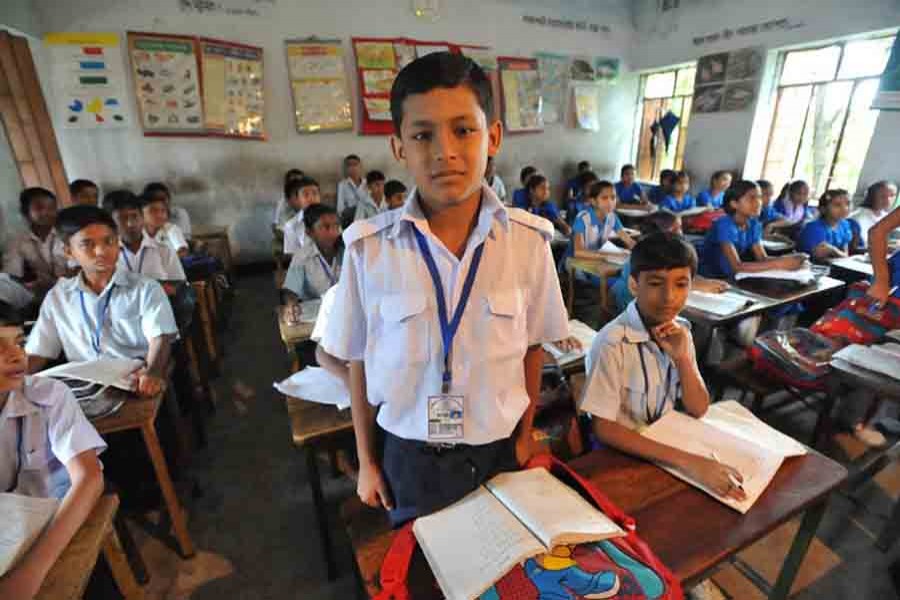 মূল্যায়নঃ
১. আবৃত্তি ও ছন্দের তালে পড়তে দিব।
২. ..........................................
ডালিম গাছের মউ।
এত ডাকি তবু কথা।
......................................................
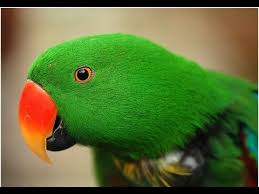 ধন্যবাদ